Web Development & Design Foundations with H T M L 5
Ninth Edition
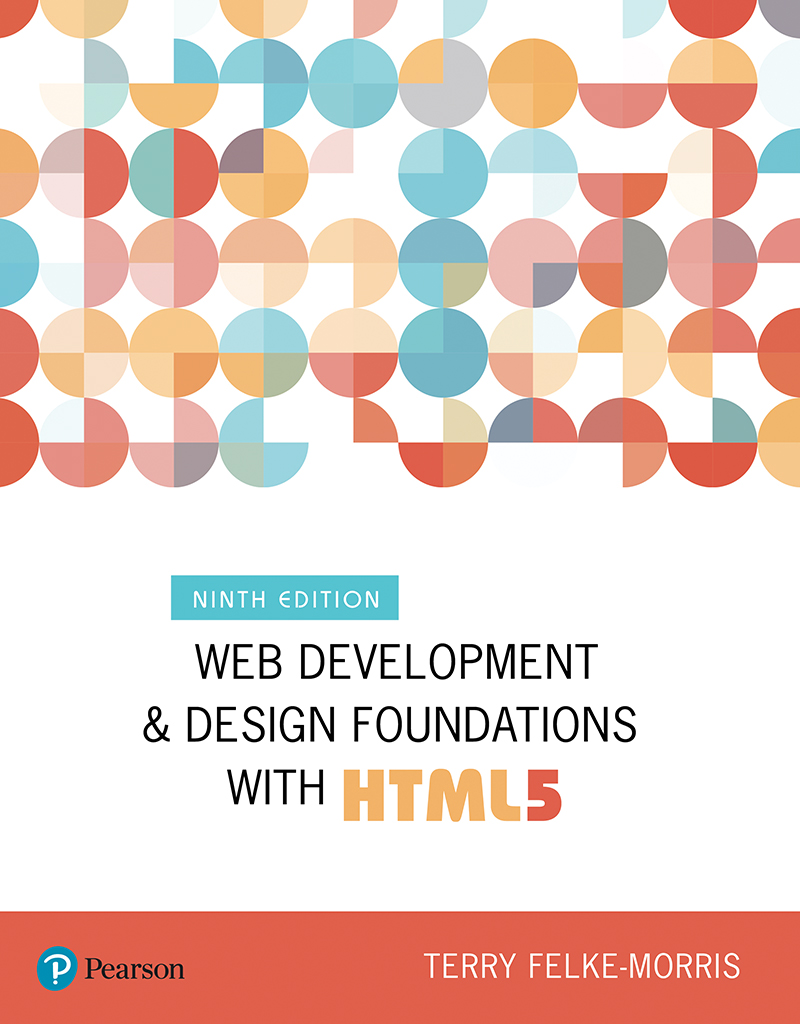 Chapter 13
Web Promotion
Slides in this presentation contain hyperlinks. JAWS users should be able to get a list of links by using INSERT+F7
Copyright © 2019, 2017, 2015 Pearson Education, Inc. All Rights Reserved
[Speaker Notes: If this PowerPoint presentation contains mathematical equations, you may need to check that your computer has the following installed:
1) MathType Plugin
2) Math Player (free versions available)
3) NVDA Reader (free versions available)]
Learning Objectives
13.1 Identify commonly used search engines and search indexes
13.2 Describe the components of a search engine
13.3 Design web pages that are friendly to search engines
13.4 Submit a website for inclusion in a search engine or search directory
13.5 Monitor a search engine listing
13.6 Describe other website promotion activities
13.7 Use the iframe element to create an inline frame
Popular Search Engines
Market Share Survey Results for a Recent Month:
Source: http://www.netmarketshare.com/search-engine-market-share.aspx?qprid=4&qpcustomd=0
Search Engine Components
Popular Search Engines:
Google http://www.google.com
Bing http://bing.com
Search engines use the following components:
Robot or “spider”
Database (also used by search indexes)
Search form (also used by search indexes)
Search Engine Robot
Also called a spider or bot
A computer program that follows hyperlinks and “walks” the Web -- accessing and documenting web pages.
Categorizes the pages and stores information in a database.
May access the following components of web pages:
title
meta tag keywords & meta tag description
text in headings
other text on the page
hyperlinks
See http://www.robotstxt.org
Search Engine Database
Database:
A collection of information organized so that its contents can easily be accessed, managed, and updated.
Database Management Systems (D B M S s)
Configure and manage database
Oracle, My S Q L, Microsoft S Q L Server, I B M D B 2
Search Engine Database
Contains information about web pages
Search Engine Search Form (1 of 2)
The part you are most familiar with!
The search form is the graphical user interface that allows a user to request a word or phrase to search for.
The visitor to the search engine types words (called keywords) related to their search into the text box.
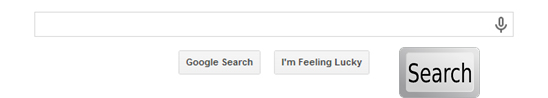 Search Engine Search Form (2 of 2)
When the form is submitted, the data typed into the text box is sent to server-side processing that searches the database using the keywords you have entered.
The search results (also called a result set) is a list that contains information such as the U R L s for web pages that meet your criteria.
Search Engine Results Page (S E R P)
A list of items that describe web pages matching the search terms.
Each item contains a link to a page along with additional information that might include the page title, a brief description, the first few lines of text, the size of the page, and so on.
The order the web page items are displayed in the S E R P may depend on:
paid advertisements
alphabetical order
link popularity
Each search engine has their own policy for ordering the search results.
Designing Web Pages for Promotion
Keywords
Terms and phrases that people may use when searching for your site.
Words or phrases that describe your web site or business.
Create a list of them
Include common misspellings
Description
What is special about your web site that would make someone want to visit?
25-30 words -- inviting and interesting
Some search engines will display your description in the S E R P
Description Meta Tag
The meta element
A stand-alone tag
Placed in the head section
Attributes:
name
content
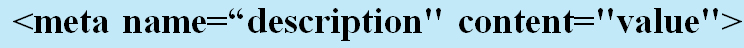 Example: Description Meta Tag
Example: “Acme Design”
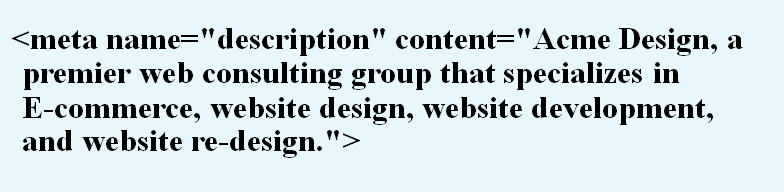 Search Engine Optimization (S E O) (1 of 3)
Determine keywords
Page Title
Include the company and/or website name
Include selected keywords as approprite
Heading tags
Include keywords
Text on page includes keywords
Search Engine Optimization (S E O) (2 of 3)
Linking
Provide text navigation hyperlinks
Verify that all hyperlinks are functioning
Page Layout
Use C S S for page layout
Images & Multimedia
Configure meaningful alternate text
Be aware that text and hyperlinks contained within multimedia may not be accessed by search engine robots
Search Engine Optimization (S E O) (3 of 3)
Valid Code
Validate H T M L
Validate C S S
Content of Value
Follow Web Design Best Practices
Well-organized
Meaningful & useful to your target audience
Listing in a Search Engine
Wait until your site is finished
Don’t submit “under construction” Web sites!
Locate the “Add U R L” or “Submit Your Site” page for a search engine
Follow the directions and fill out the form
A robot from the search engine will visit your website and index it
Allow several weeks and test the search engine to see if your site is listed
Preferential Placement (1 of 2)
Offers vary:
Example: Google’s AdWords
http://www.google.com/adwords
Commonly used acronyms:
C P C – Cost Per Click (P P C – Pay Per Click)The price you are charged if you have signed up for a paid sponsor or ad program and a visitor clicks on a link to your Web site.
Preferential Placement (2 of 2)
C P M – Cost Per ImpressionsYour cost for every 1000 times that your ad is displayed on a web page (whether or not the visitor clicks on your ad).
C T R – Click Through RateThe ratio of the number of times an ad is clicked on to the number of times an ad is viewed.For example if your ad was shown 100 times and 20 people clicked on it, your C T R would be
or 20%.
Mapping Your Site
H T M L Site Map Web page
Used by visitors and accessed by search engines.
Example: http://webdevbasics.net/sitemap.html
X M L Sitemap file
Accessed only by search engines
List of Web pages with U R L, last date updated, frequency of update, and priority indicators
See http://google.com/support/webmasters
Checkpoint 13.1
Describe the three components of a search engine.
Describe the purpose of the description meta tag.
Is it beneficial for a business to pay for preferential listing? Explain.
Monitor Search Engine Listings
Web Analytics:
“the measurement, collection, analysis and reporting of Internet data for the purposes of understanding and optimizing Web usage.”
Analyze web site logs
Link Popularity
Rating determined by a search engine based on the number of sites that link to a particular website and the quality
Checking Link Poplularity
Analyze your log file
Visit a link popularity checking service web site
http://linkpopularity.com
Visit search engines and check for yourself:
At Google type the following into the search box: link: yourdomainname.com
Social Media Optimization
Creating content of value that is easily sharable
Benefits:
Increased brand awareness
Increased inbound links
Make sharing easy
Social Bookmarking.
 http://addthis.com
Twitter, Facebook, Pinterest, Digg, Reddit, LinkedIn, YouTube, ….
Other Site Promotion Activities (1 of 2)
Q R (Quick Response) Codes
Affiliate Programs
Banner Ads
Banner Exchange
Reciprocal Link Agreements
Newsletters
“Sticky” Site Features
Personal Recommendations
Other Site Promotion Activities (2 of 2)
Newsgroup and Listserv Postings
Traditional Media Ads
Leverage Existing Marketing Materials
Q R (Quick Response) Code
A two-dimensional barcode in a square pattern that is readable by a smartphone camera scan application or a Q R barcode reader
Free online Q R code generators:
http://qrcode.kaywa.com
http://www.qrstuff.com
http://www.labeljoy.com/en/generate-qr-code.html
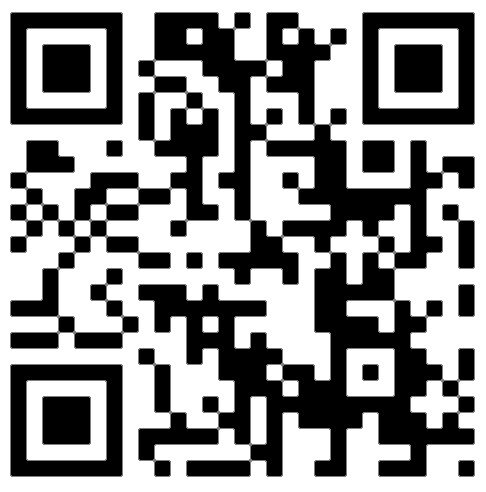 Checkpoint 13.2 (1 of 2)
Are the results returned by various search engines really different?
Choose a place, music group, or movie to search for.
Enter the same search terms, such as “Door County” into the following three search engines: Google, Yahoo!, Bing.
List the U R L s of the top three sites returned by each.
Comment on your findings.
Checkpoint 13.2 (2 of 2)
How can you determine if your web site has been indexed by a search engine?
How can you determine which search engines are being used to find your site?
List four web site promotion methods that do not use search engines.
Which would be your first choice? Why?
Inline Frame
Also called a floating frame
Embeds one web page within another in a scrolling area
Configure with the iframe element
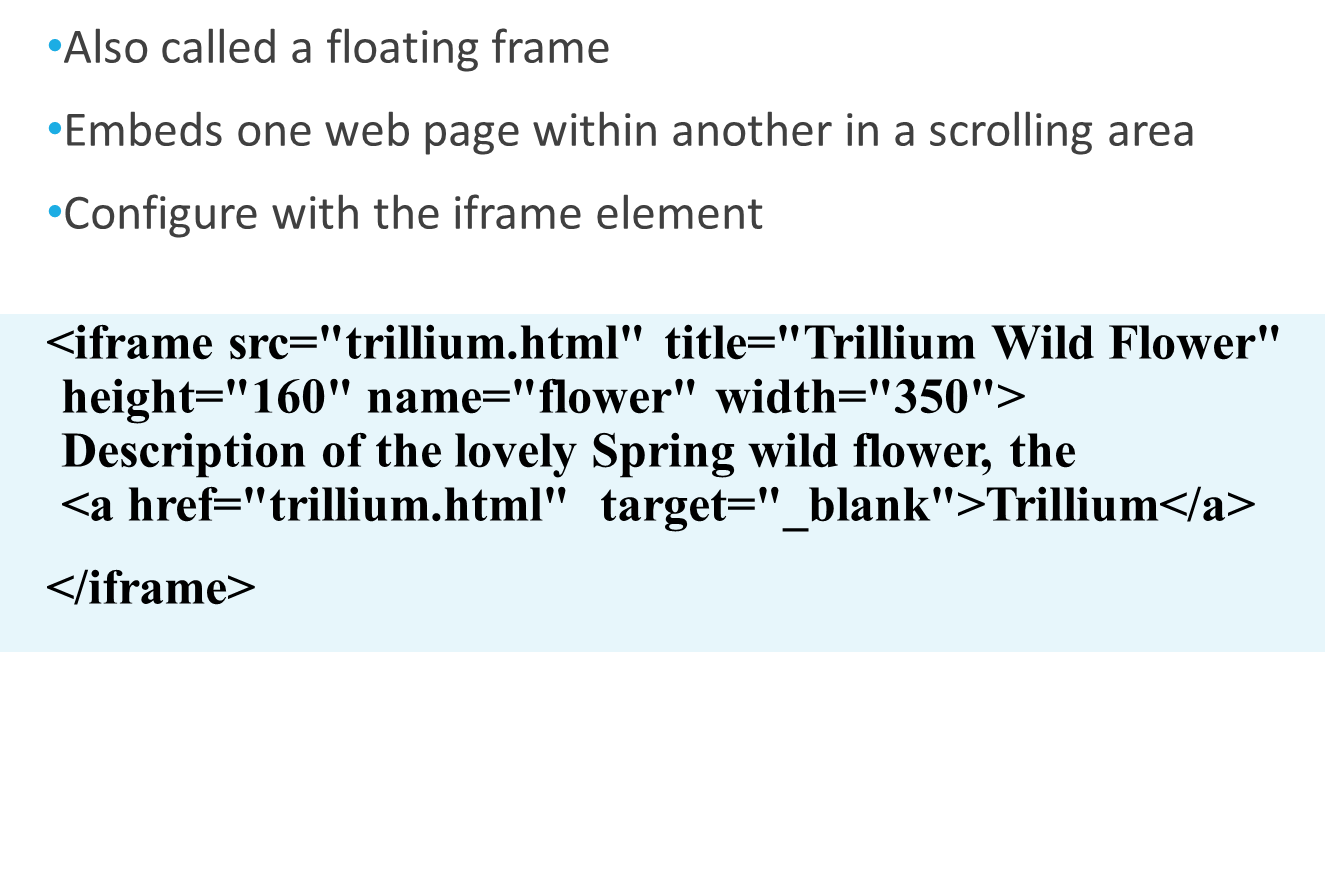 Use the Iframe Element to Embed A Youtube Video
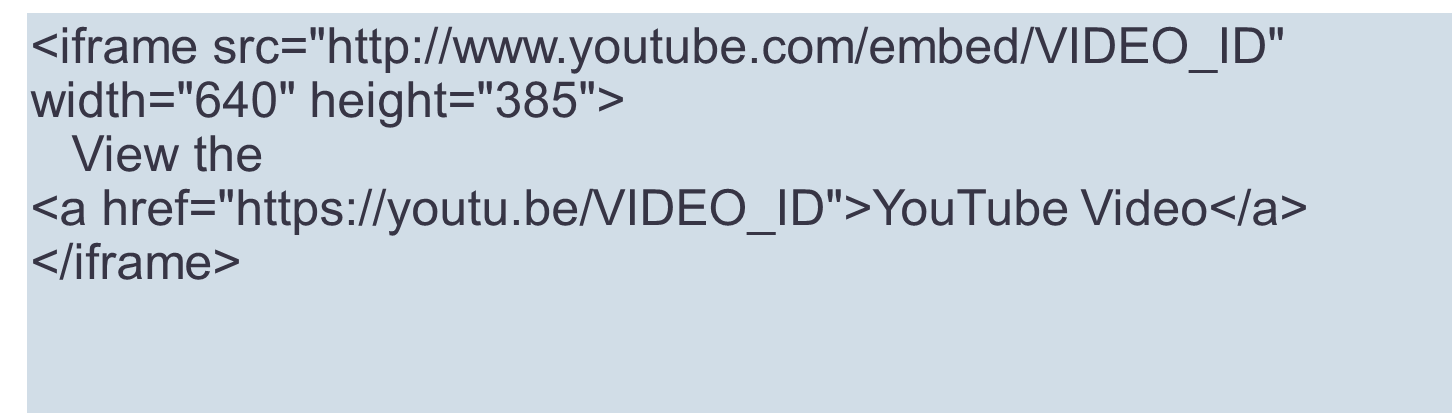 Summary (1 of 2)
This chapter introduced concepts related to promoting your website.
Techniques for search engine optimization were discussed.
The activities involved in submitting websites to search engines and search directories were discussed along with techniques for making your website more useful to search engines.
The new trend of social media optimization was introduced.
Summary (2 of 2)
Other web site promotion activities such as banner ads and Q R codes were also discussed.
You can help the marketing staff by creating websites that work with search engines and directories by following the suggestions in this chapter.
Copyright
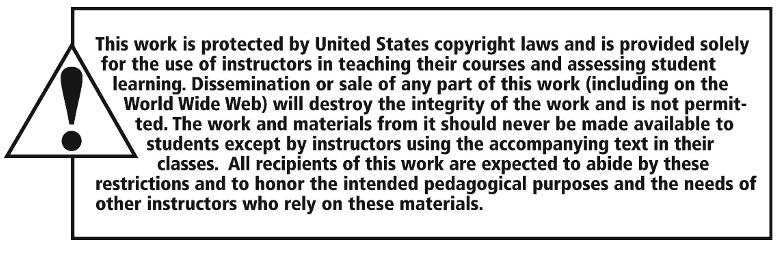